স্বাগতম
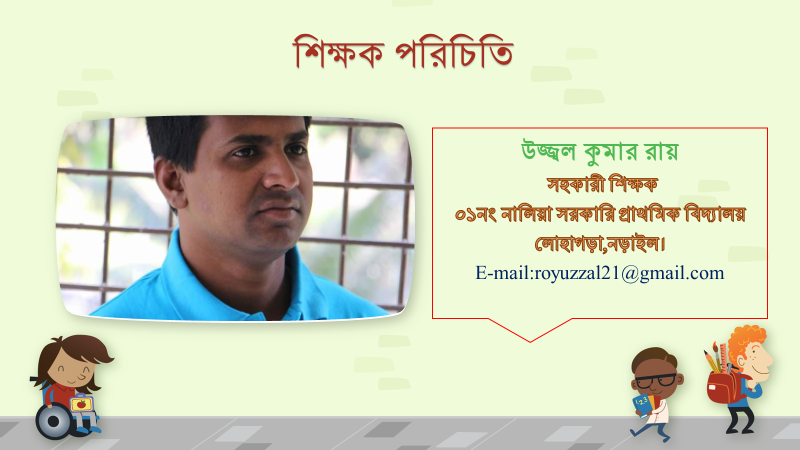 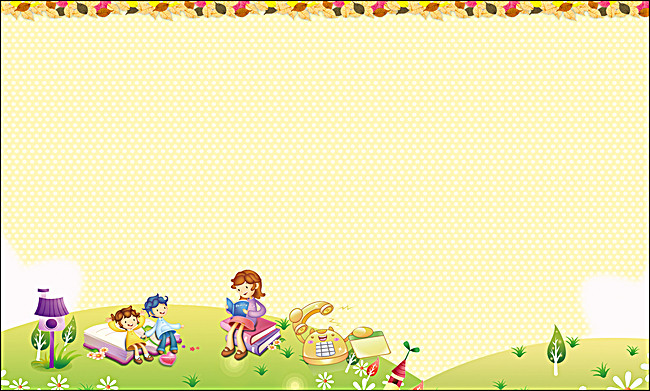 পাঠ পরিচিতি
প্রাথমিক গণিত 
৩য় শ্রেণি
GAME
Exit from game:
Press: Esc
down arrow key
Select quit
Enter
1
1
2
1
=
4
1
2
4
2
4
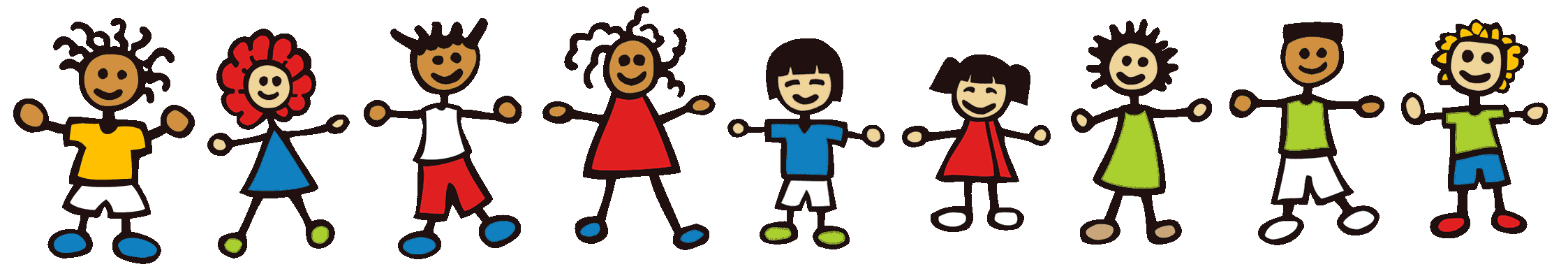 আজকের পাঠ
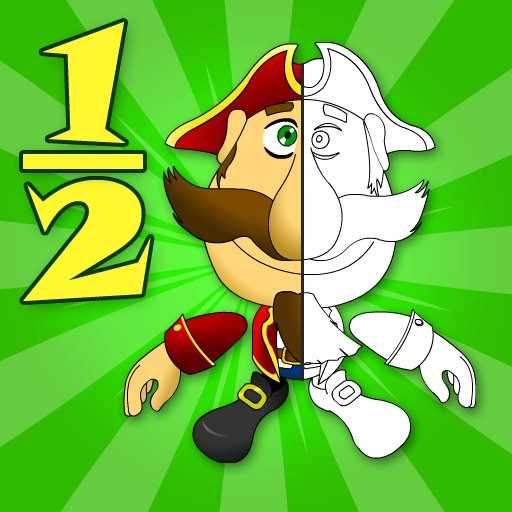 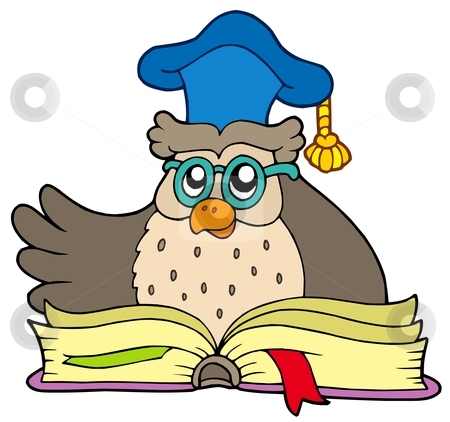 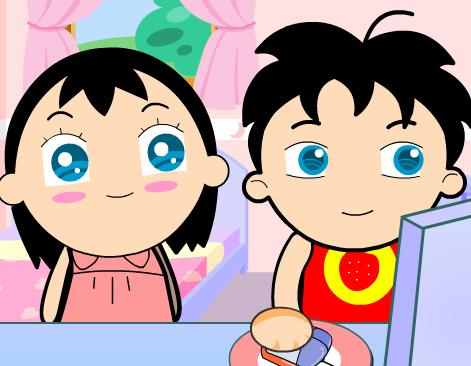 শিখনফল
              
 সমতুল ভগ্নাংশ সম্বন্ধে ধারণা লাভ করবে।

 দুইটি  ভগ্নাংশ  সমতুল  কিনা  তা  নির্ণয়
     করতে পারবে।
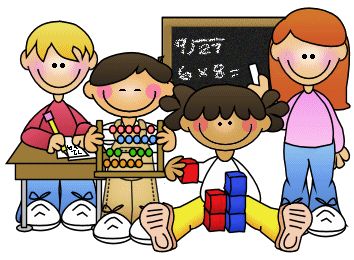 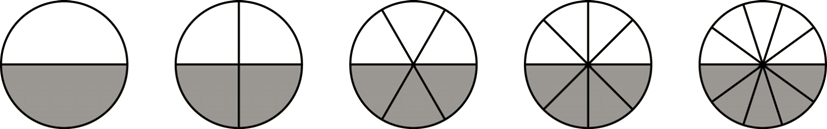 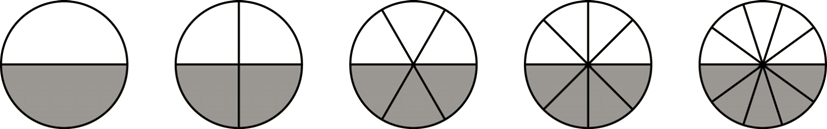 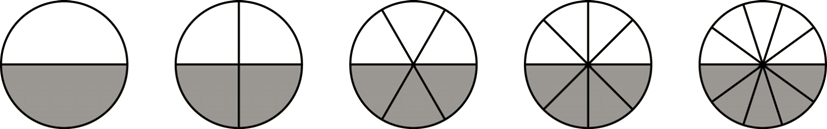 =
=
1
2
3
2
4
6
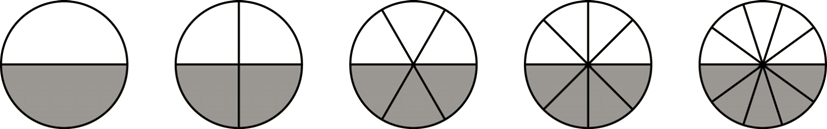 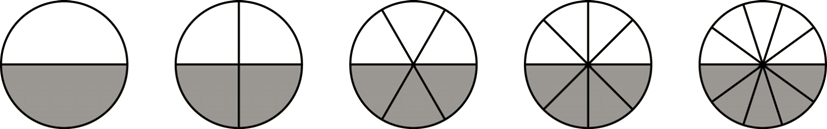 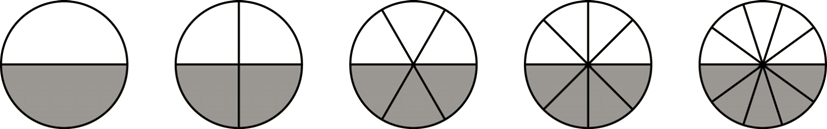 5
=
=
10
1
4
2
8
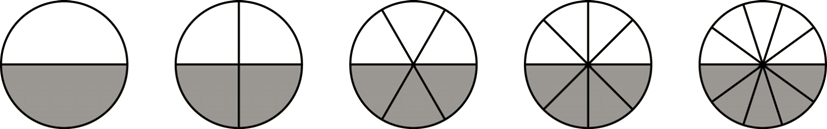 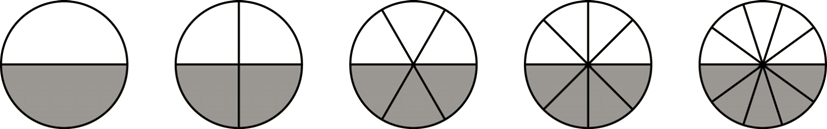 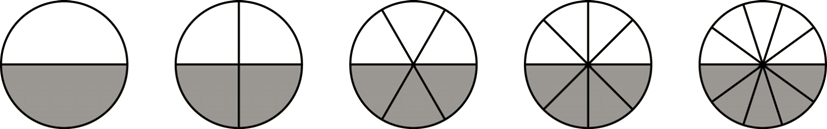 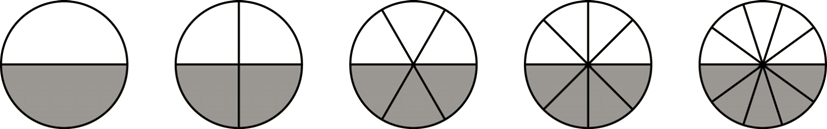 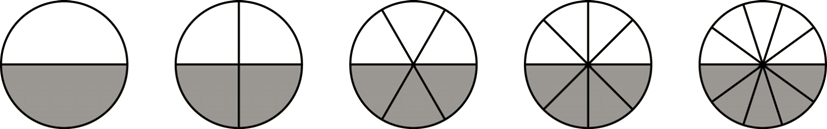 =
=
=
=
1
2
3
4
5
2
4
1
3
5




ভগ্নাংশগুলো সমতুল।
2
4
6
8
10
4
8
2
6
10
কতগুলো ভগ্নাংশের মান সমান হলে এদের বলে সমতুল ভগ্নাংশ।
1
2
3
4
5
1
2
3
4
5
2
4
6
8
10
2
4
6
8
10




সমতুল ভগ্নাংশ।
1
2
3
=
=
2
4
6
1
4
=
5
=
2
8
10
1
2
3
1
2
3
3
6
9
3
6
9


সমতুল ভগ্নাংশ।
1
1/2
1/2
1/4
1/4
1/4
1/4
1/8
1/8
1/8
1/8
1/8
1/8
1/8
1/8
মৌখিক মূল্যায়ন
1/4 এর সমতুল ভগ্নাংশ কোনটি?
2/8
1/8
1/2
চমৎকার!
উত্তর সঠিক হয়েছে।
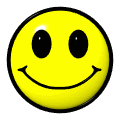 1 অংশ
1/2
1/2
1/4
1/4
1/4
1/4
1/8
1/8
1/8
1/8
1/8
1/8
1/8
1/8
1/8
মৌখিক মূল্যায়ন
৪/৮ এর সমতুল ভগ্নাংশ কোনটি?
2/4
1/4
চমৎকার!
উত্তর সঠিক হয়েছে।
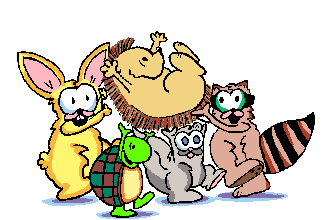 লিখিত মূল্যায়ন
2
1
3
=
=
6
2
4
ছবি দেখে ফাঁকা ঘর পূরণ কর।
লিখিত মূল্যায়ন
1
4
=
5
=
2
8
10
ছবি দেখে ফাঁকা ঘর পূরণ কর।
সবাইকে ধন্যবাদ
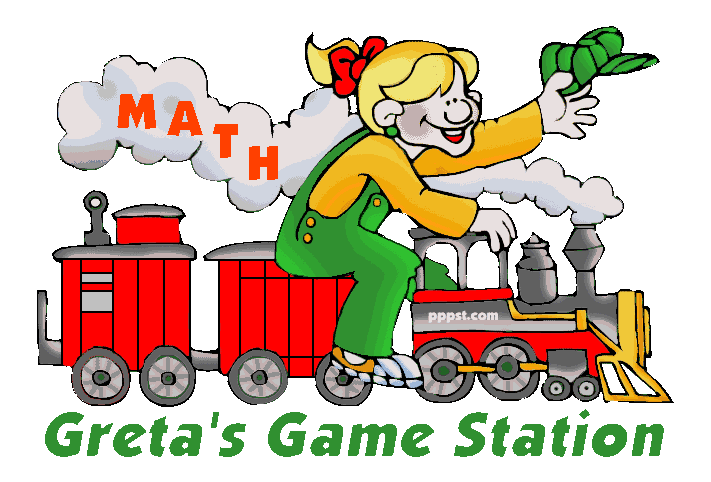